GRADUATION
INVITATIONS
FOR COLLEGE
How to Use This Presentation
Google Slides
PowerPoint
Canva
Click on the "Google Slides" button below this presentation preview. Make sure to sign in to your Google account. Click on "Make a copy." Start editing your presentation.
Alternative: Click on the "Share" button on the top right corner in Canva and click on "More" at the bottom of the menu. Enter "Google Drive" in the search bar and click on the GDrive icon to add this design as a Google slide in your GDrive.
Click on the "PowerPoint" button below this presentation preview. Start editing your presentation.
Alternative: From Canva template file, Click on the "Share" button on the top right corner in Canva and click on "More" at the bottom of the menu. Enter "PowerPoint" in the search bar and click on the PowerPoint icon to download.
Click on the "Canva" button under this presentation preview. Start editing your presentation. You need to sign in to your Canva account.
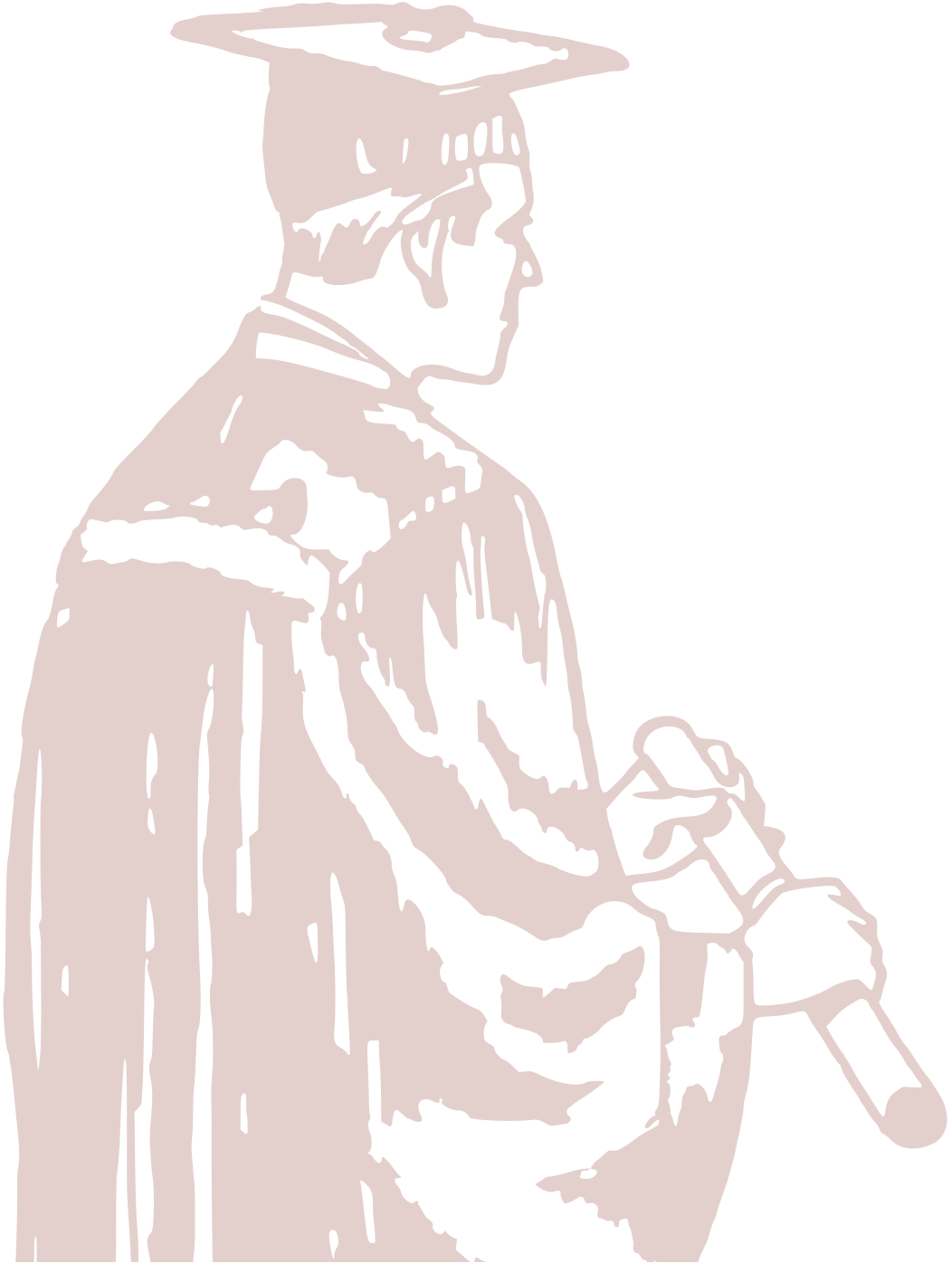 University Name
GRADUATION INVITE
for the student:
John Doe
Monday, December 11 at 09:00 am
RSVP here:
123-456-7890 / hello@reallygreatsite.com
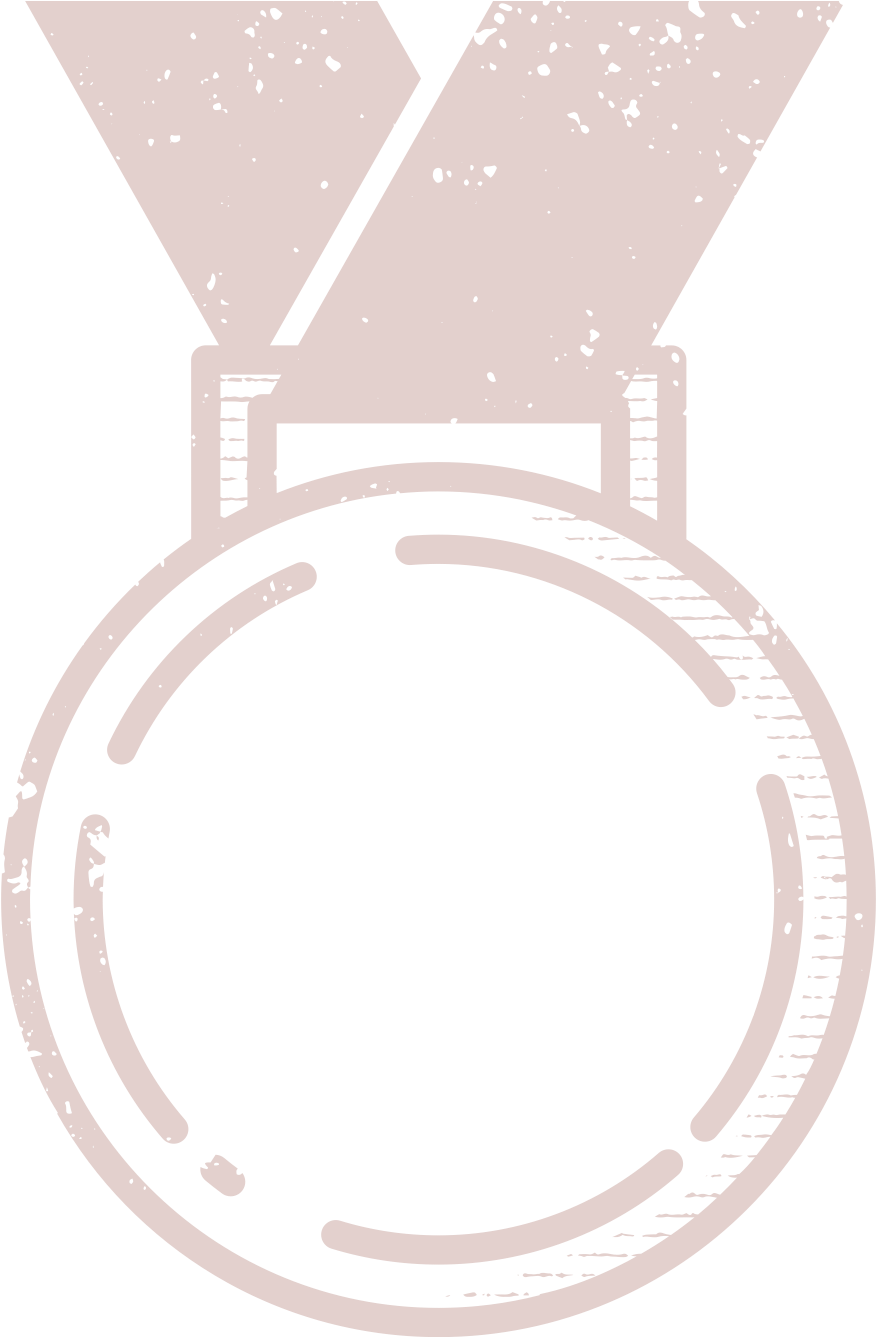 University Name
GRADUATION INVITE
for the student:
John Doe
Monday, December 11 at 09:00 am
RSVP here:
123-456-7890 / hello@reallygreatsite.com
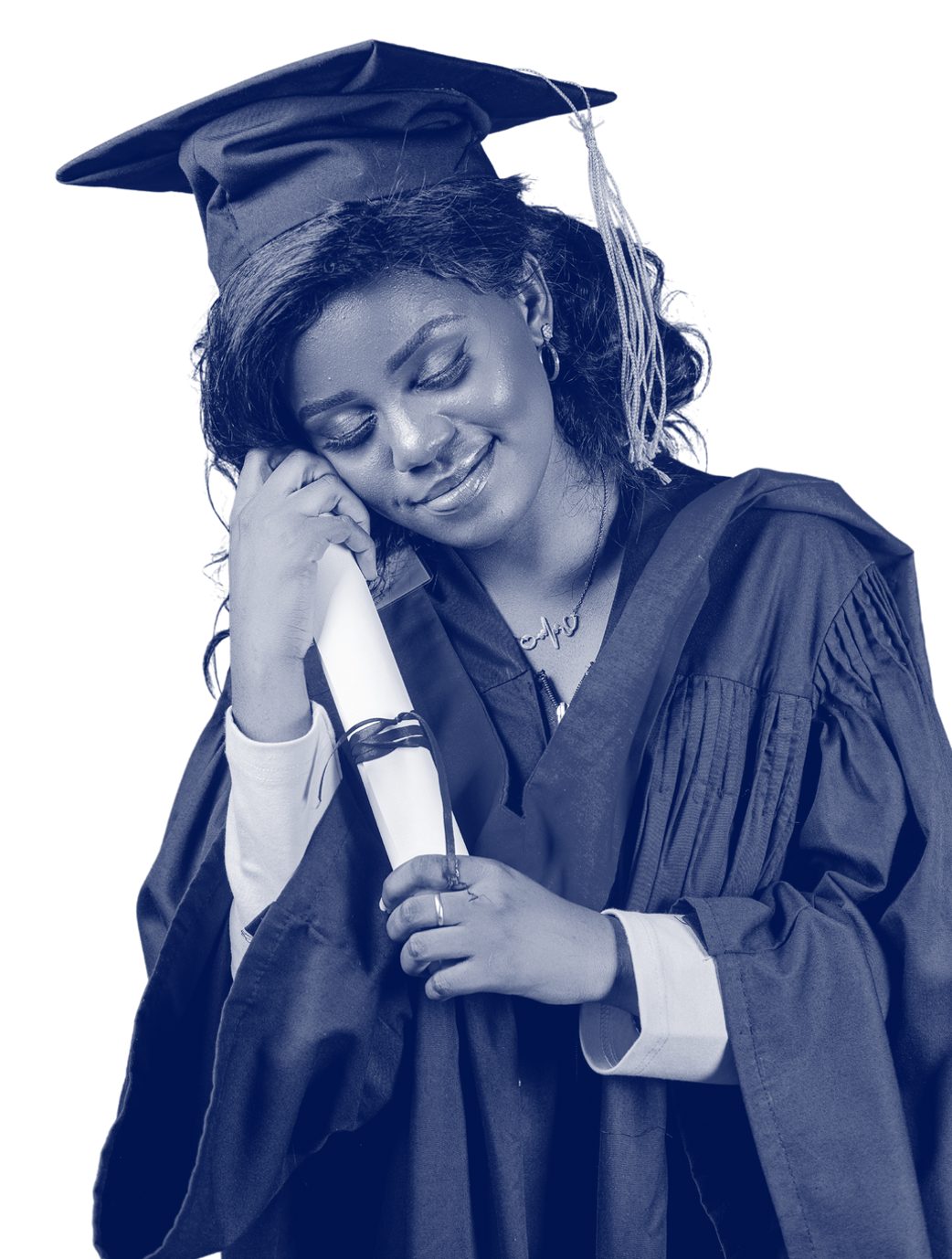 University Name
GRADUATION INVITE
for the student:
Jane Doe
Monday, December 11 at 09:00 am
RSVP here:
123-456-7890 / hello@reallygreatsite.com
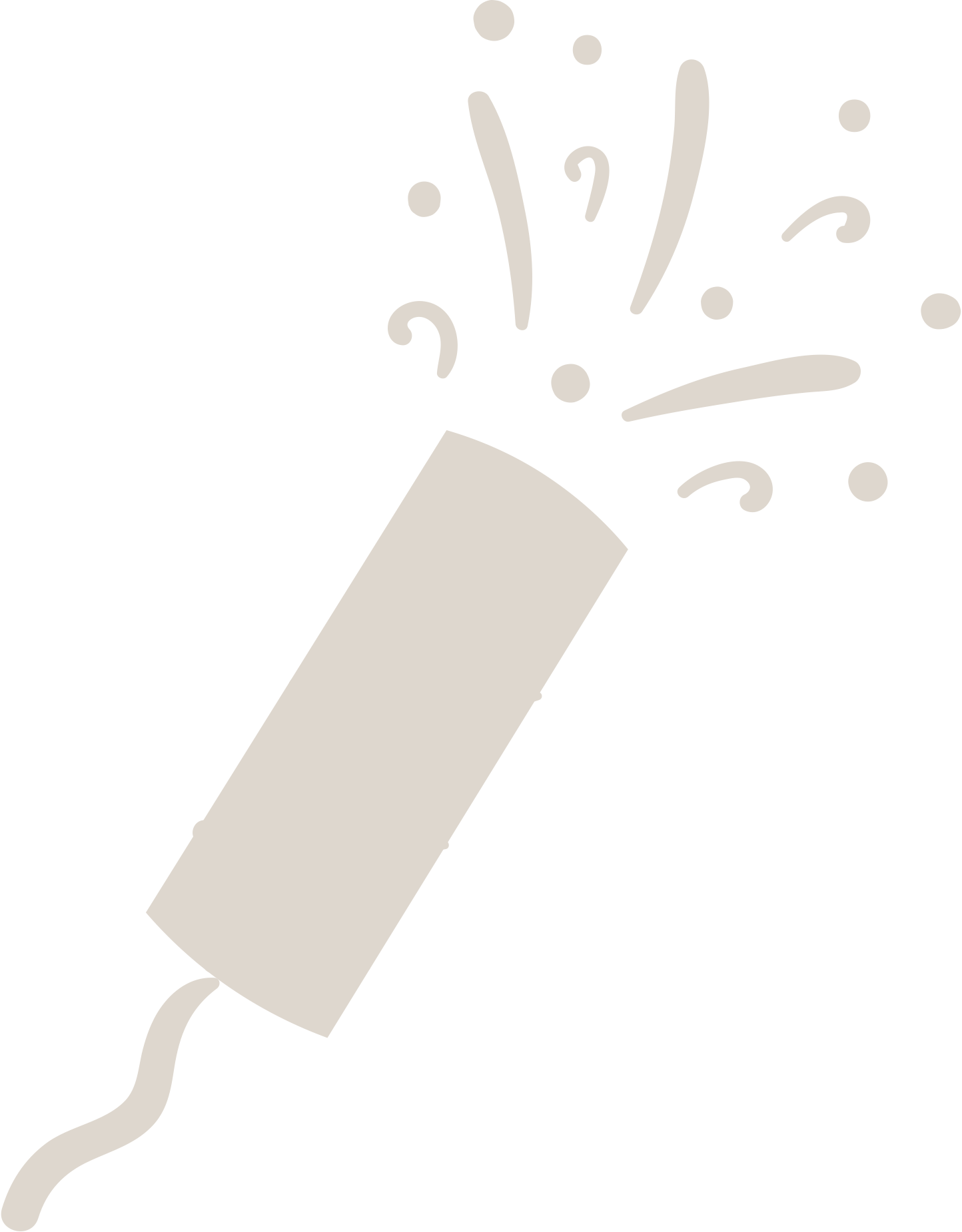 University Name
GRADUATION INVITE
for the student:
John Doe
Monday, December 11 at 09:00 am
RSVP here:
123-456-7890 / hello@reallygreatsite.com
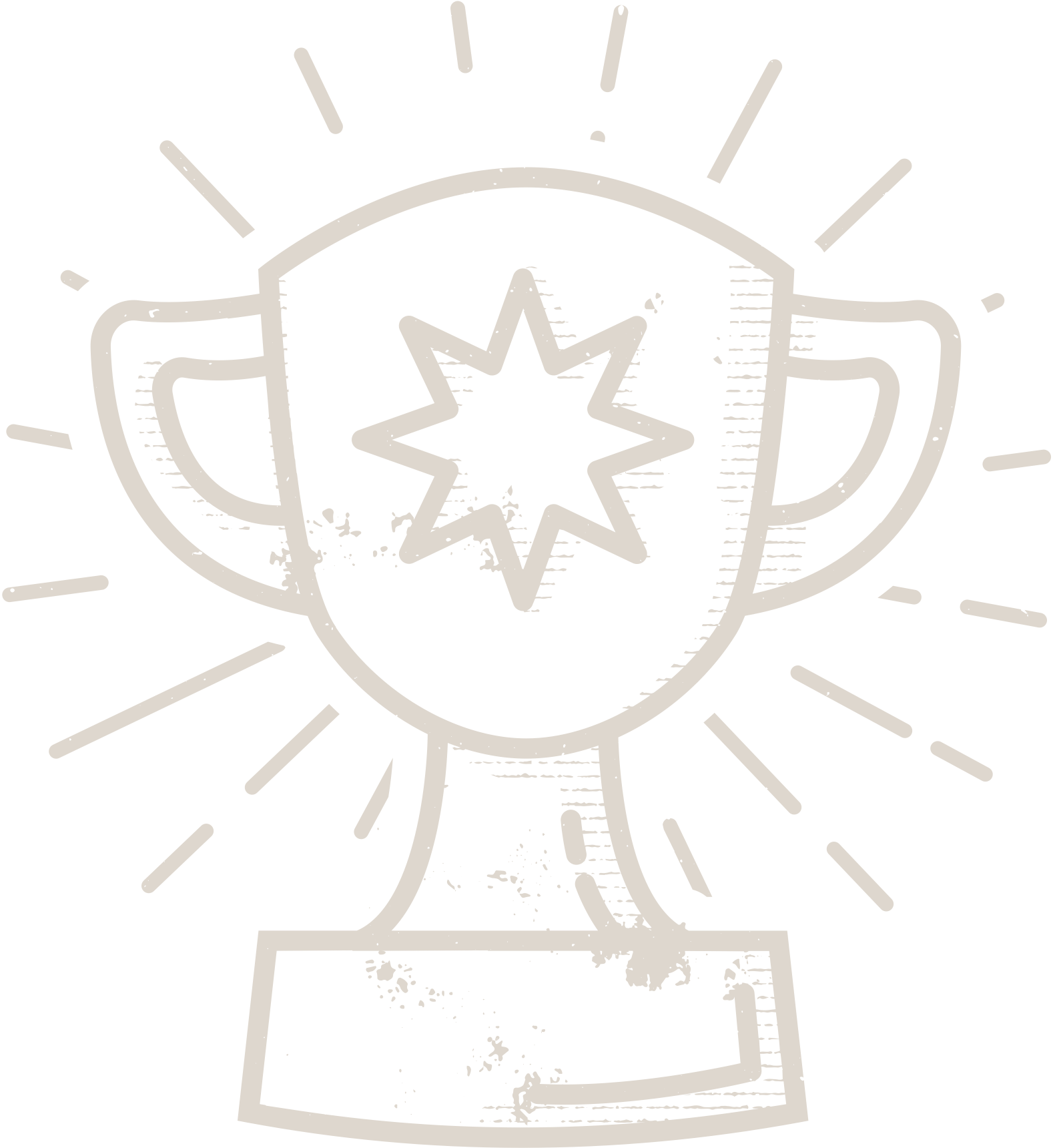 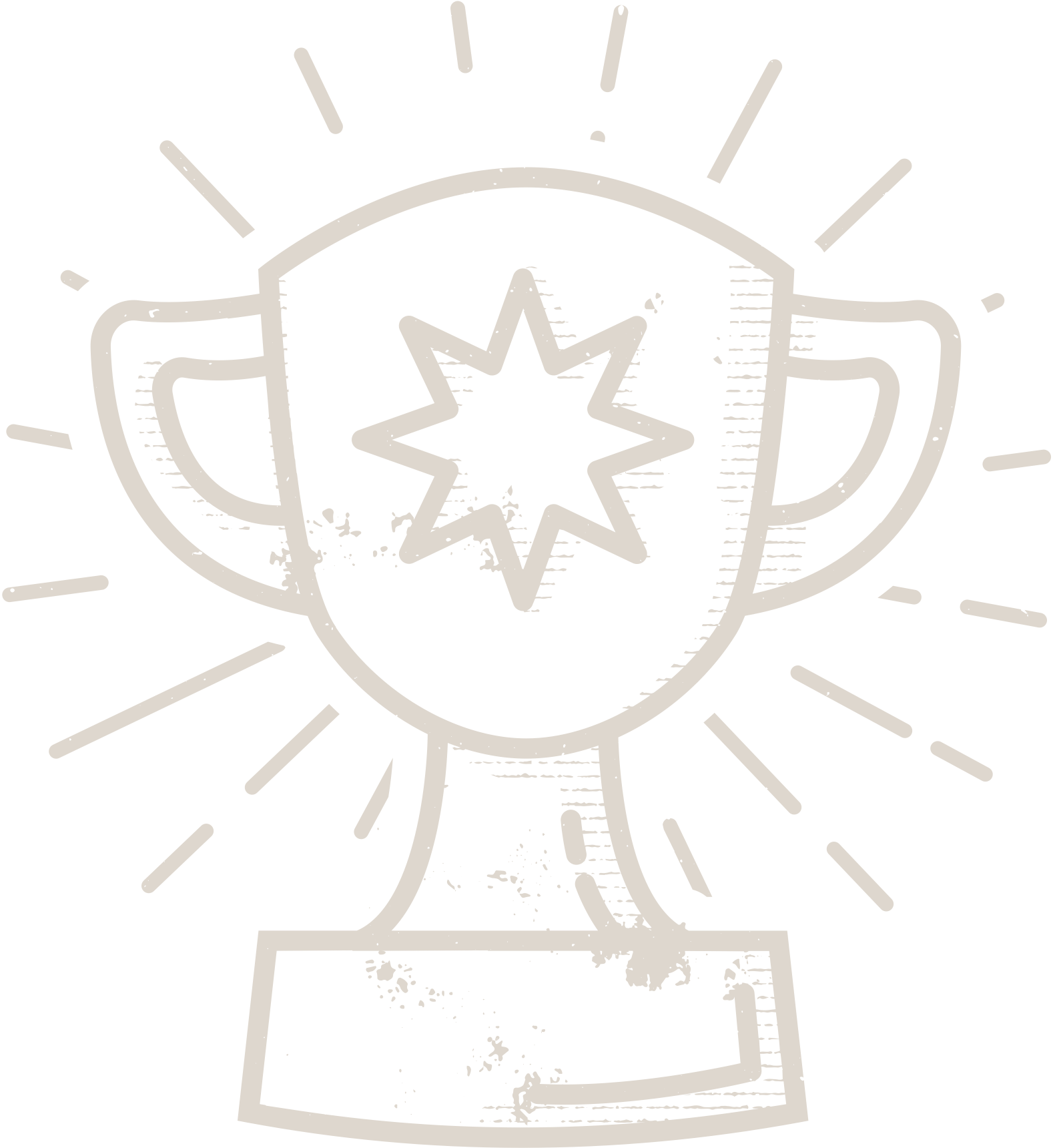 University Name
GRADUATION INVITE
for the student:
John Doe
Monday, December 11 at 09:00 am
RSVP here:
123-456-7890 / hello@reallygreatsite.com
University Name
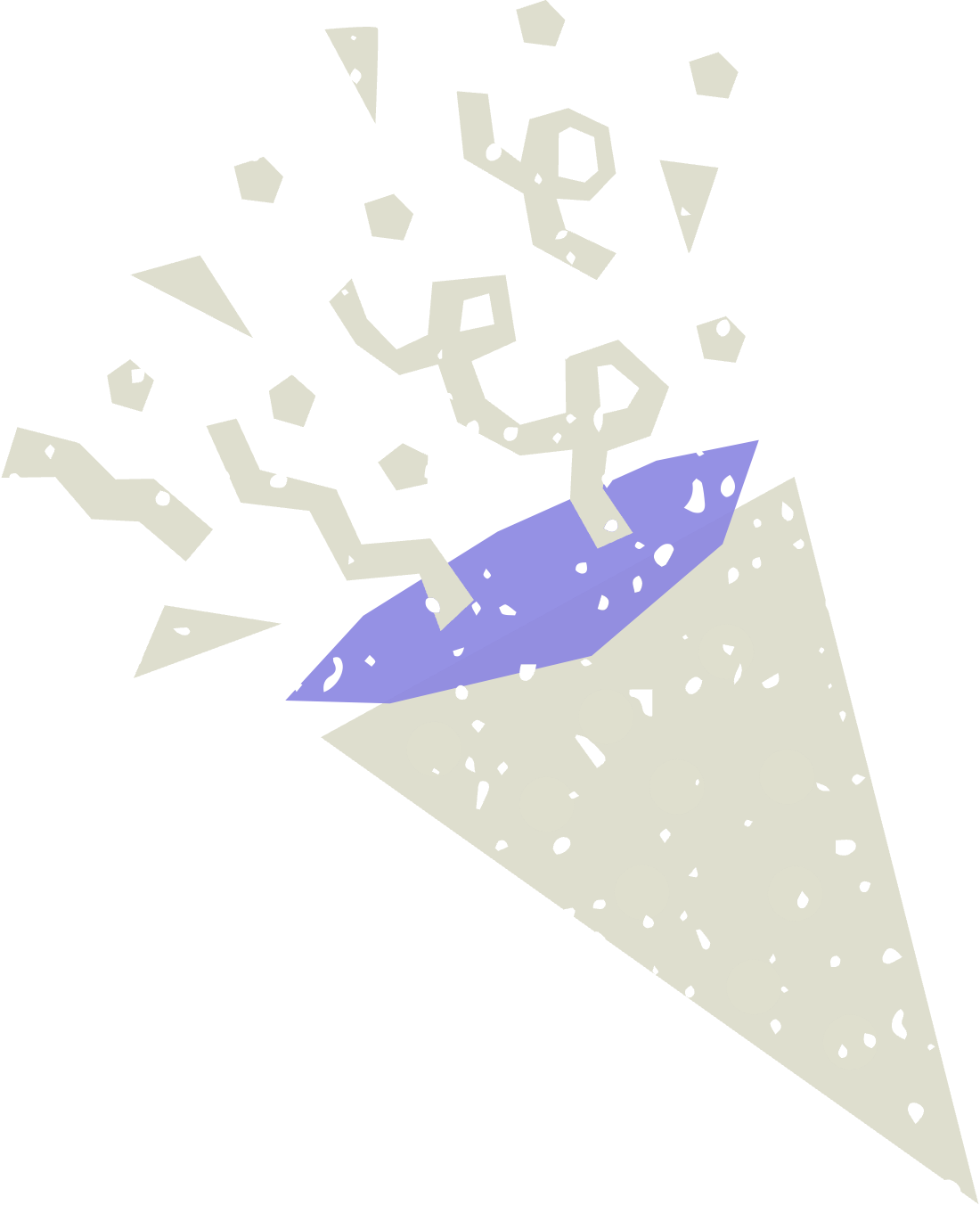 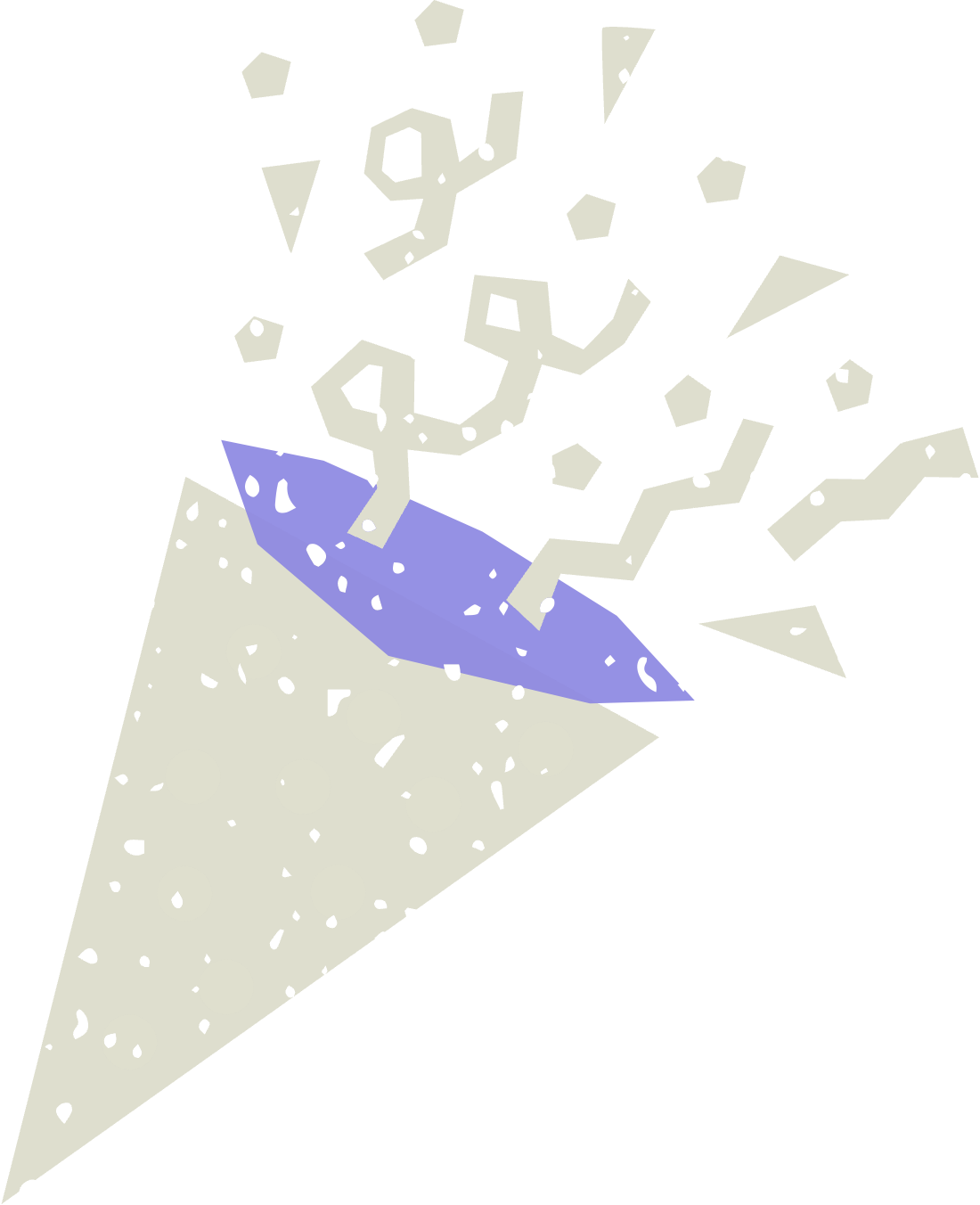 GRADUATION INVITE
for the student:
John Doe
Monday, December 11 at 09:00 am
RSVP here:
123-456-7890 / hello@reallygreatsite.com
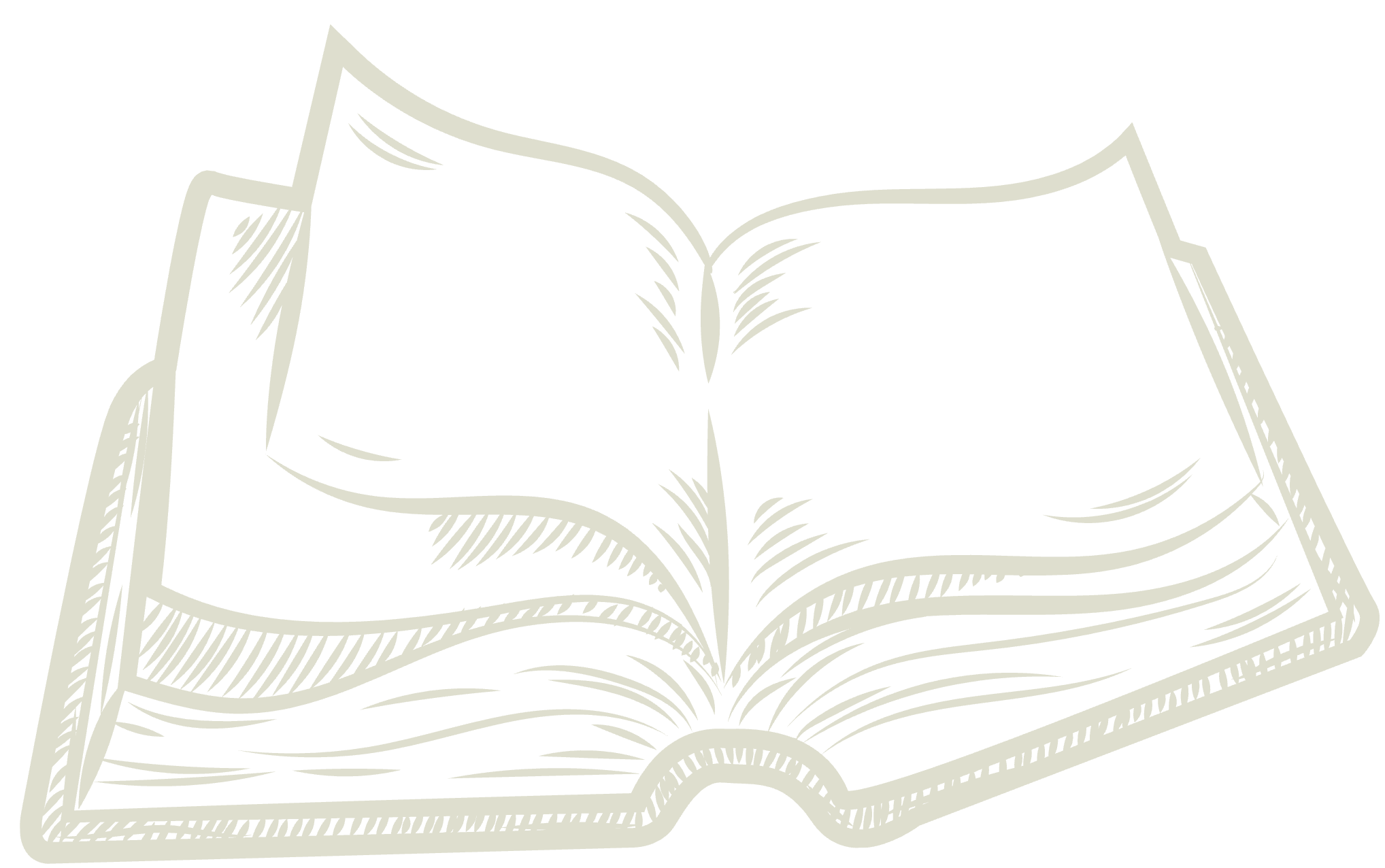 University Name
GRADUATION INVITE
for the student:
John Doe
Monday, December 11 at 09:00 am
RSVP here:
123-456-7890 / hello@reallygreatsite.com
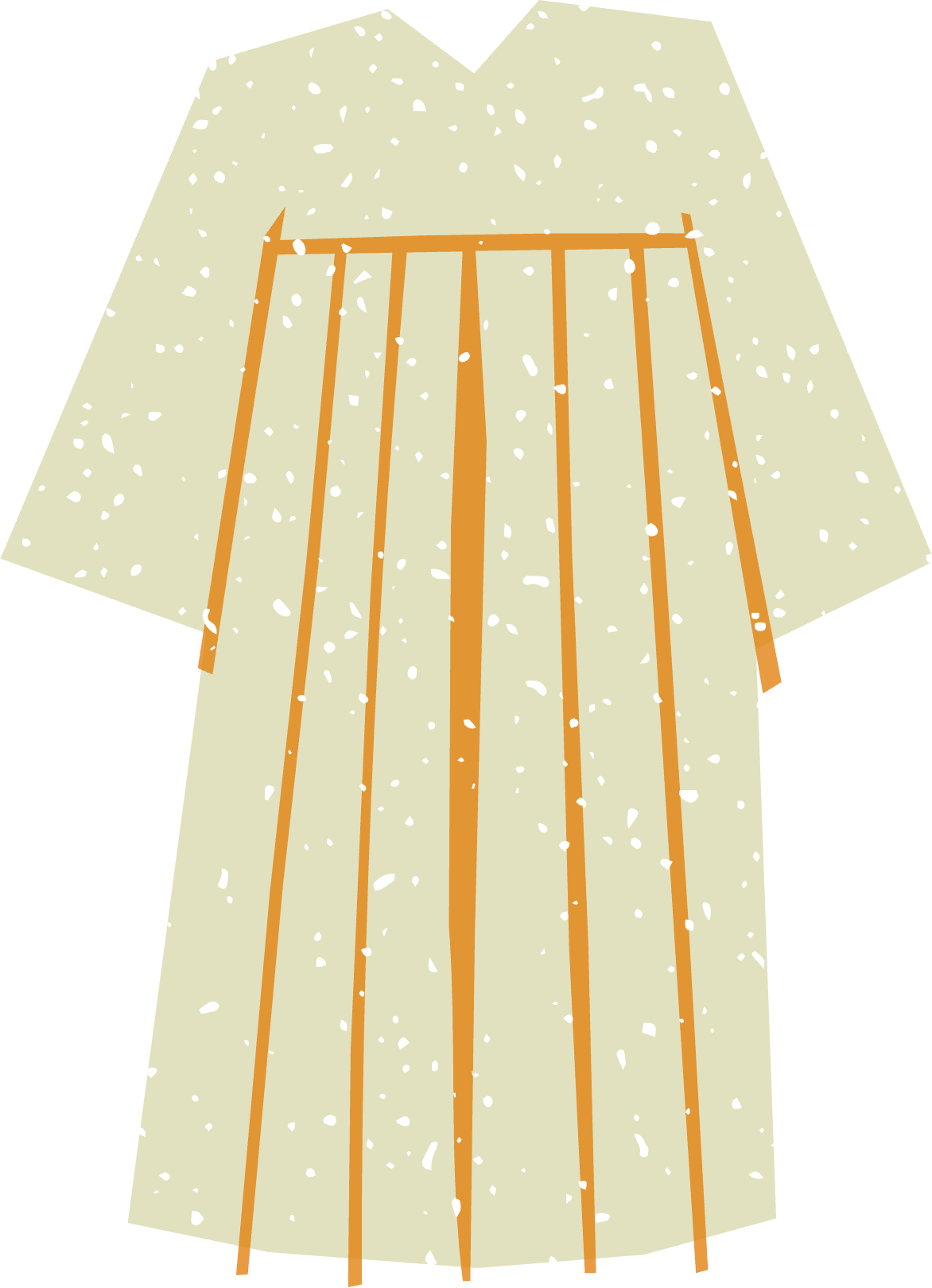 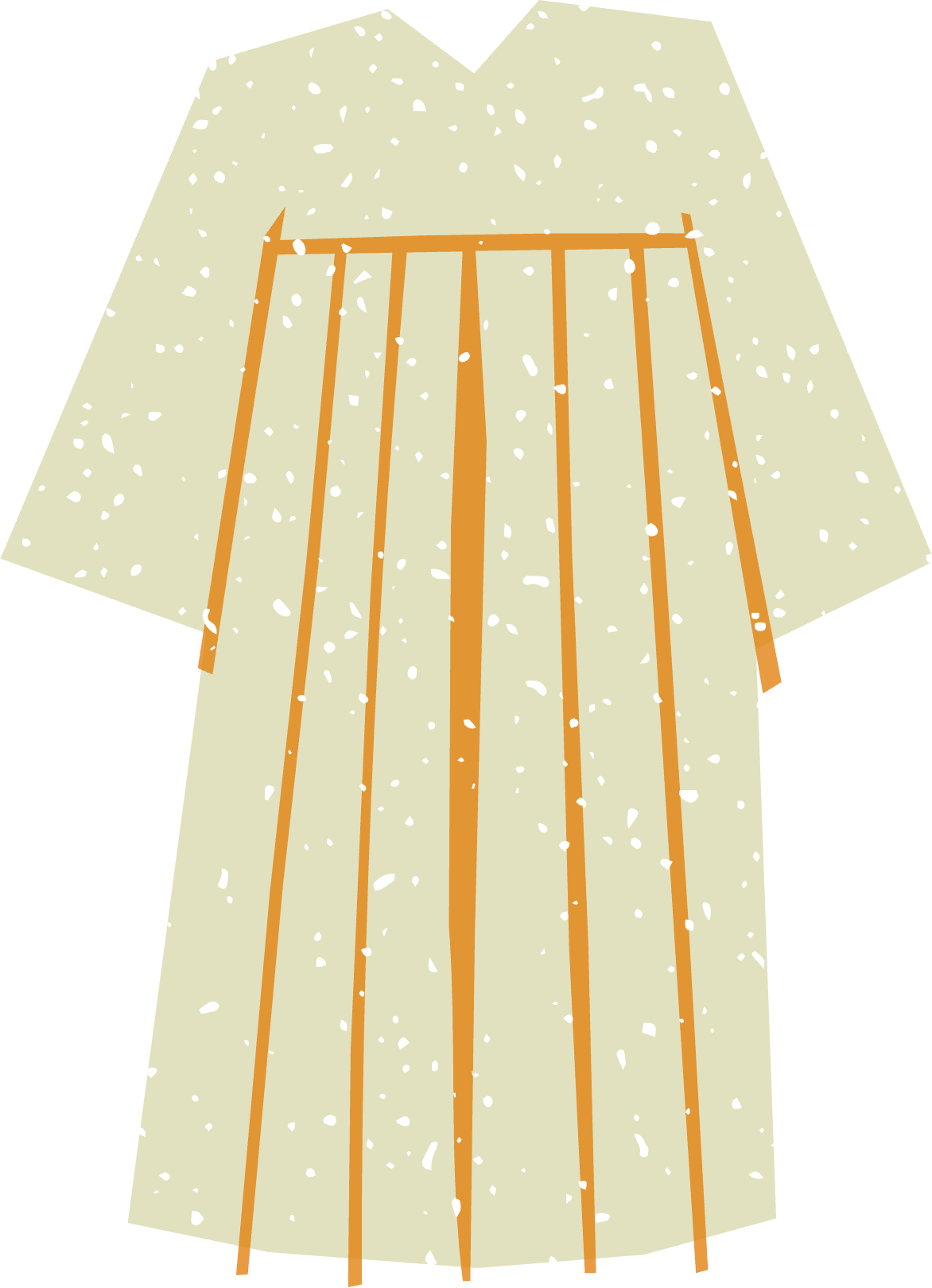 University Name
GRADUATION INVITE
for the student:
John Doe
Monday, December 11 at 09:00 am
RSVP here:
123-456-7890 / hello@reallygreatsite.com
University Name
GRADUATION INVITE
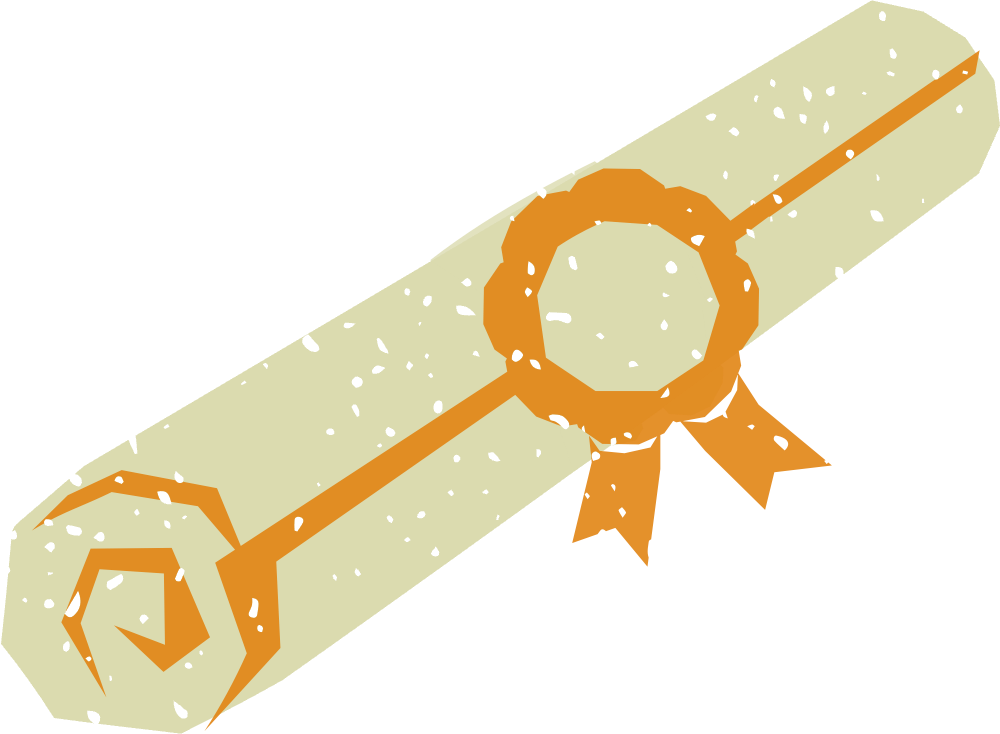 for the student:
John Doe
Monday, December 11 at 09:00 am
RSVP here:
123-456-7890 / hello@reallygreatsite.com
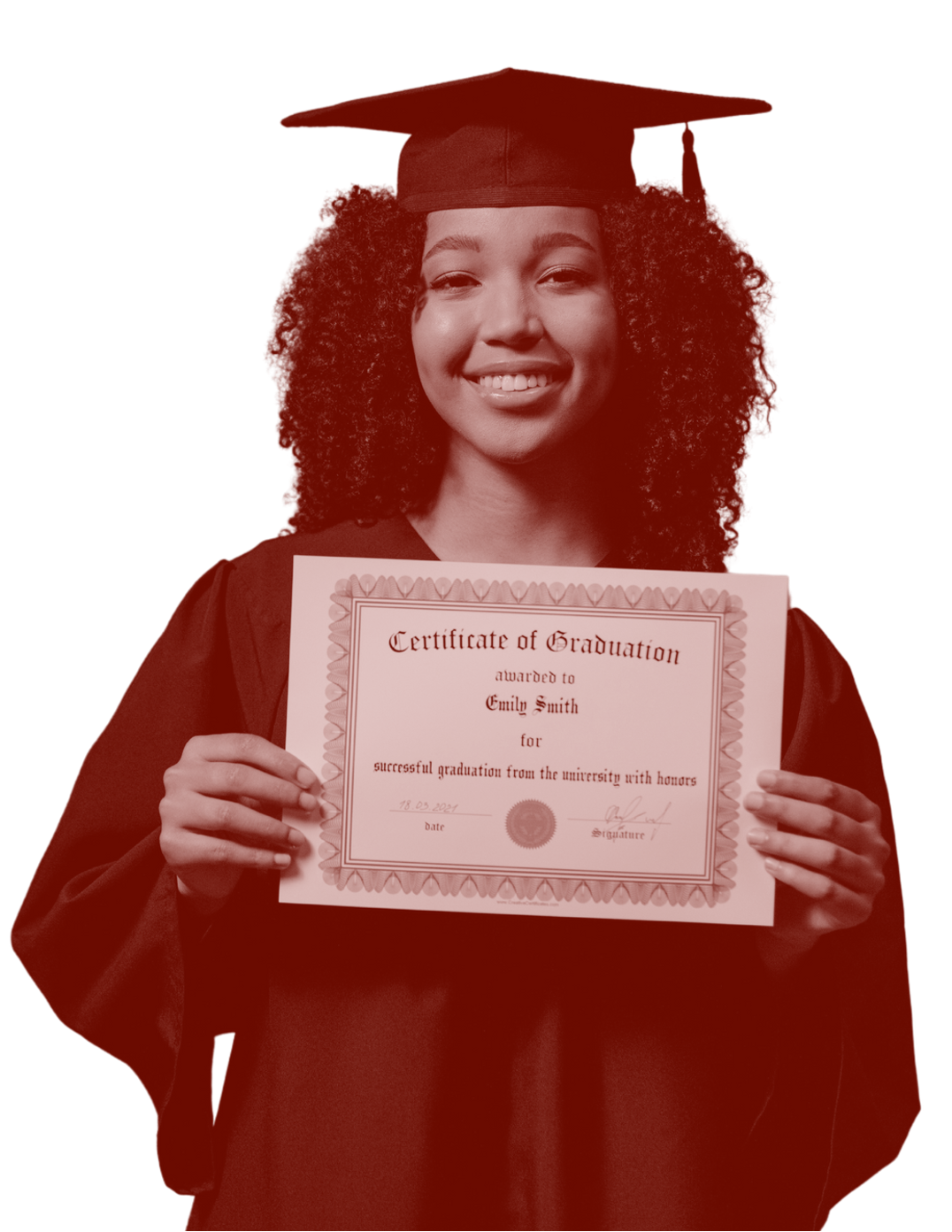 University Name
GRADUATION INVITE
for the student:
Jane Doe
Monday, December 11 at 09:00 am
RSVP here:
123-456-7890 / hello@reallygreatsite.com
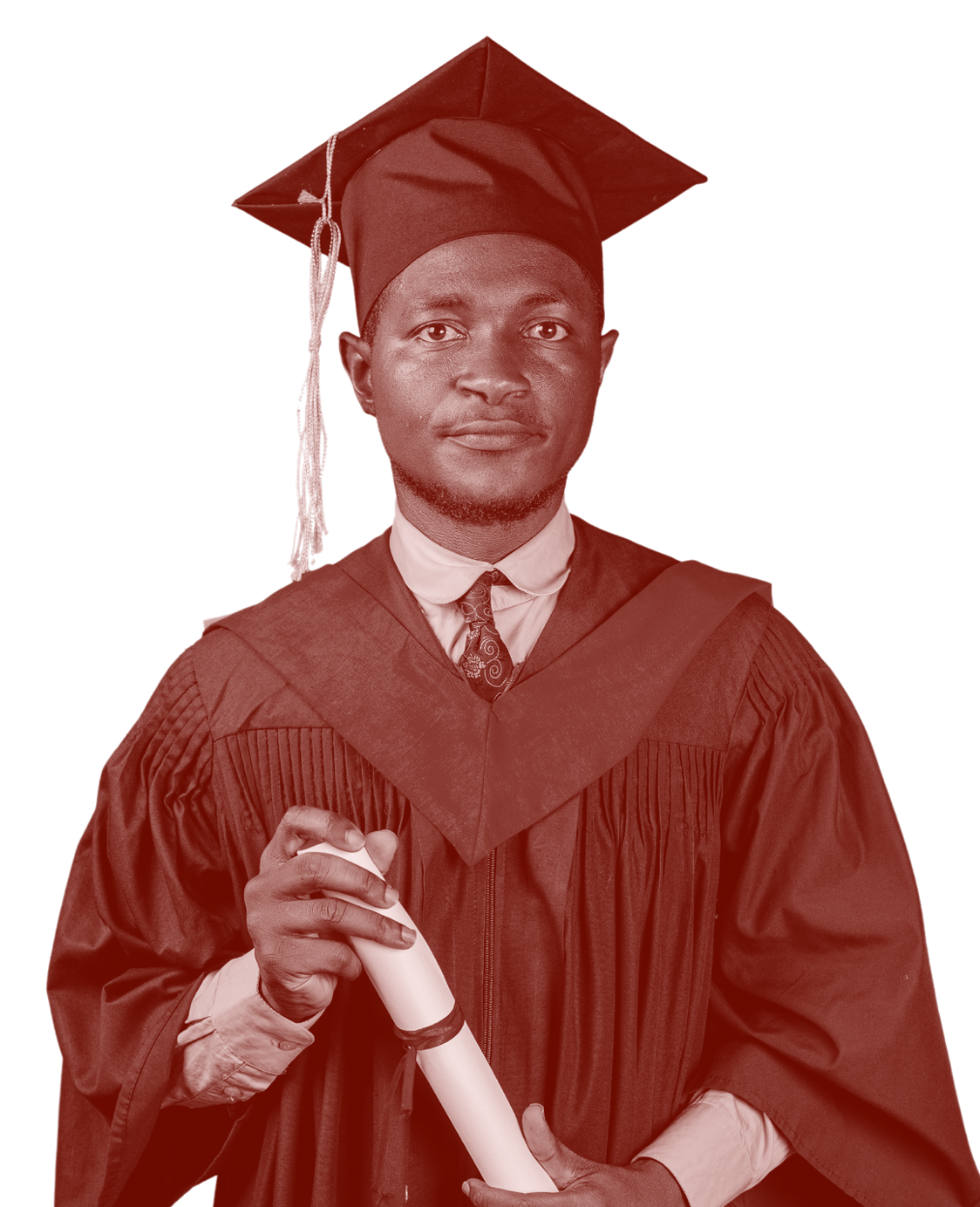 University Name
GRADUATION INVITE
for the student:
John Doe
Monday, December 11 at 09:00 am
RSVP here:
123-456-7890 / hello@reallygreatsite.com
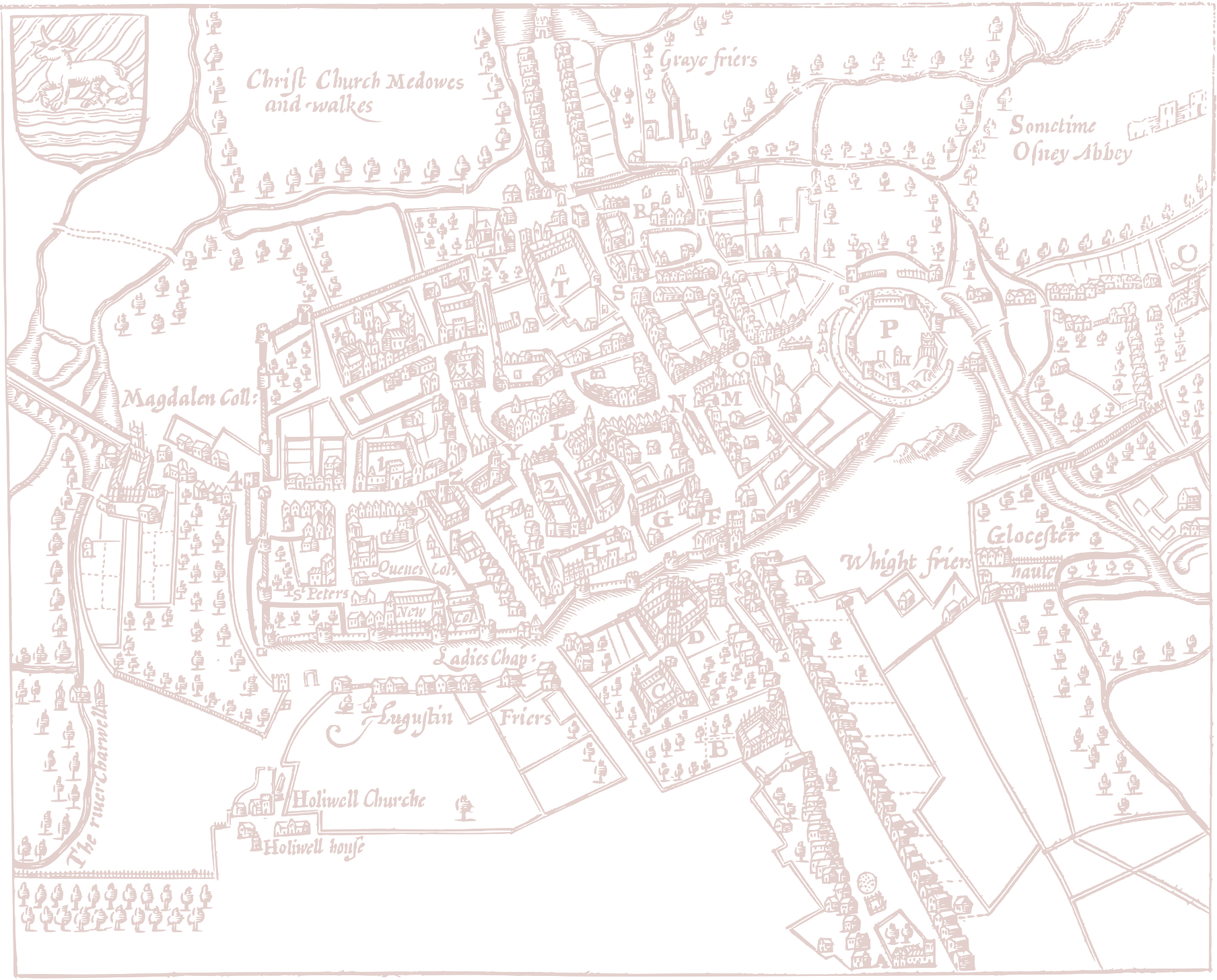 CONTACT US
123 Anywhere St., Any City,ST 12345
123-456-7890
hello@reallygreatsite.com
@reallygreatsite
reallygreatsite.com
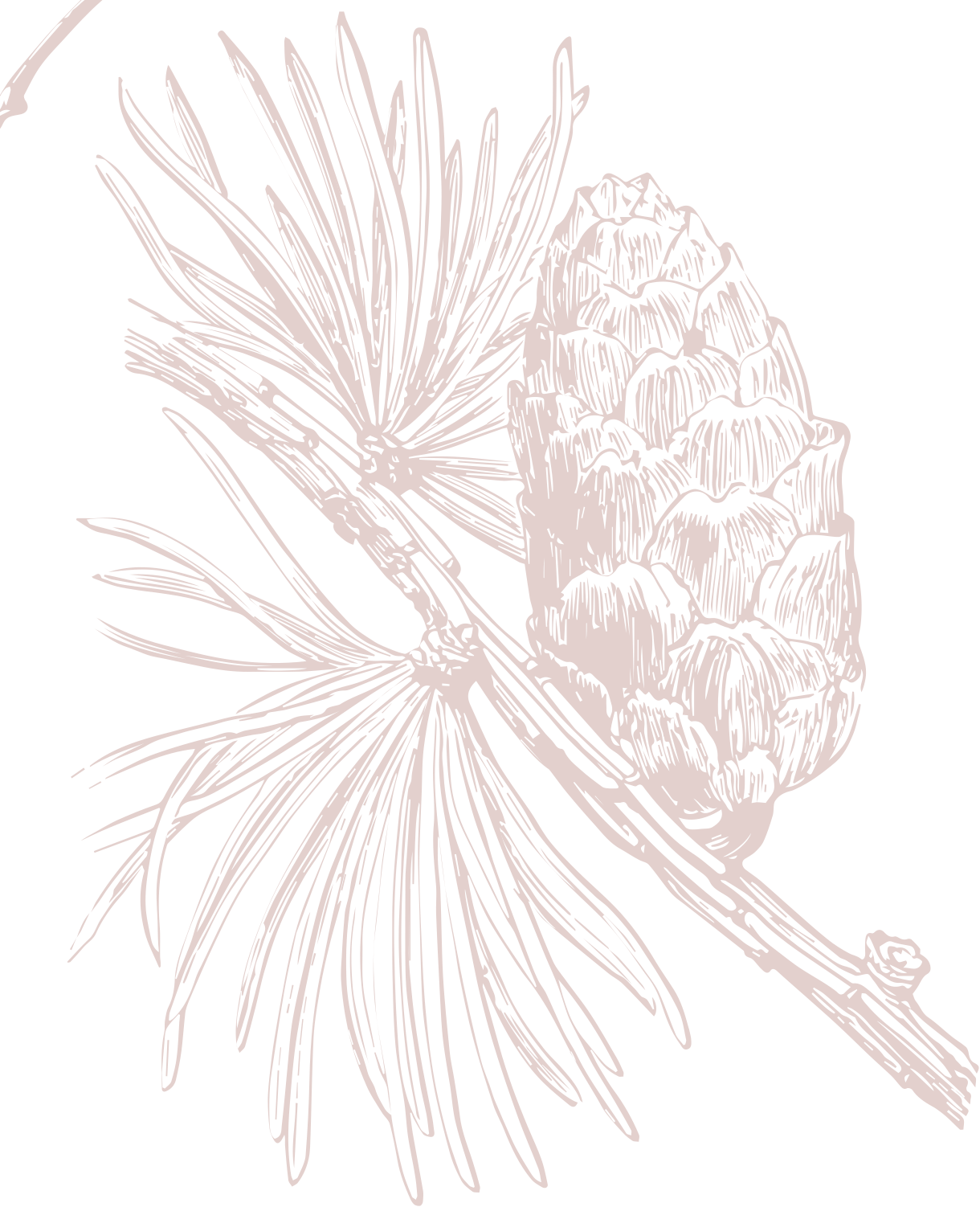 CREDITS
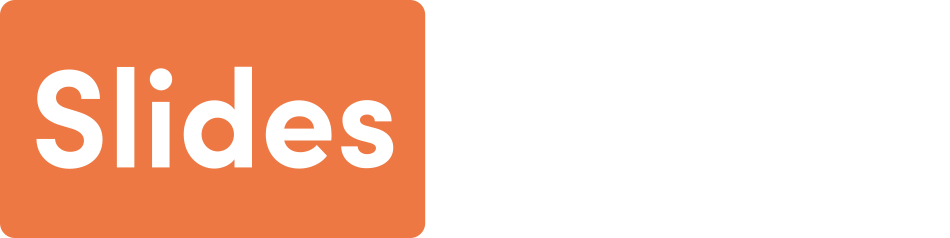 This presentation template is free for everyone to use thanks to the following:
SlidesCarnival for the presentation template
Pexels for the photos
Happy designing!
RESOURCE
PAGE
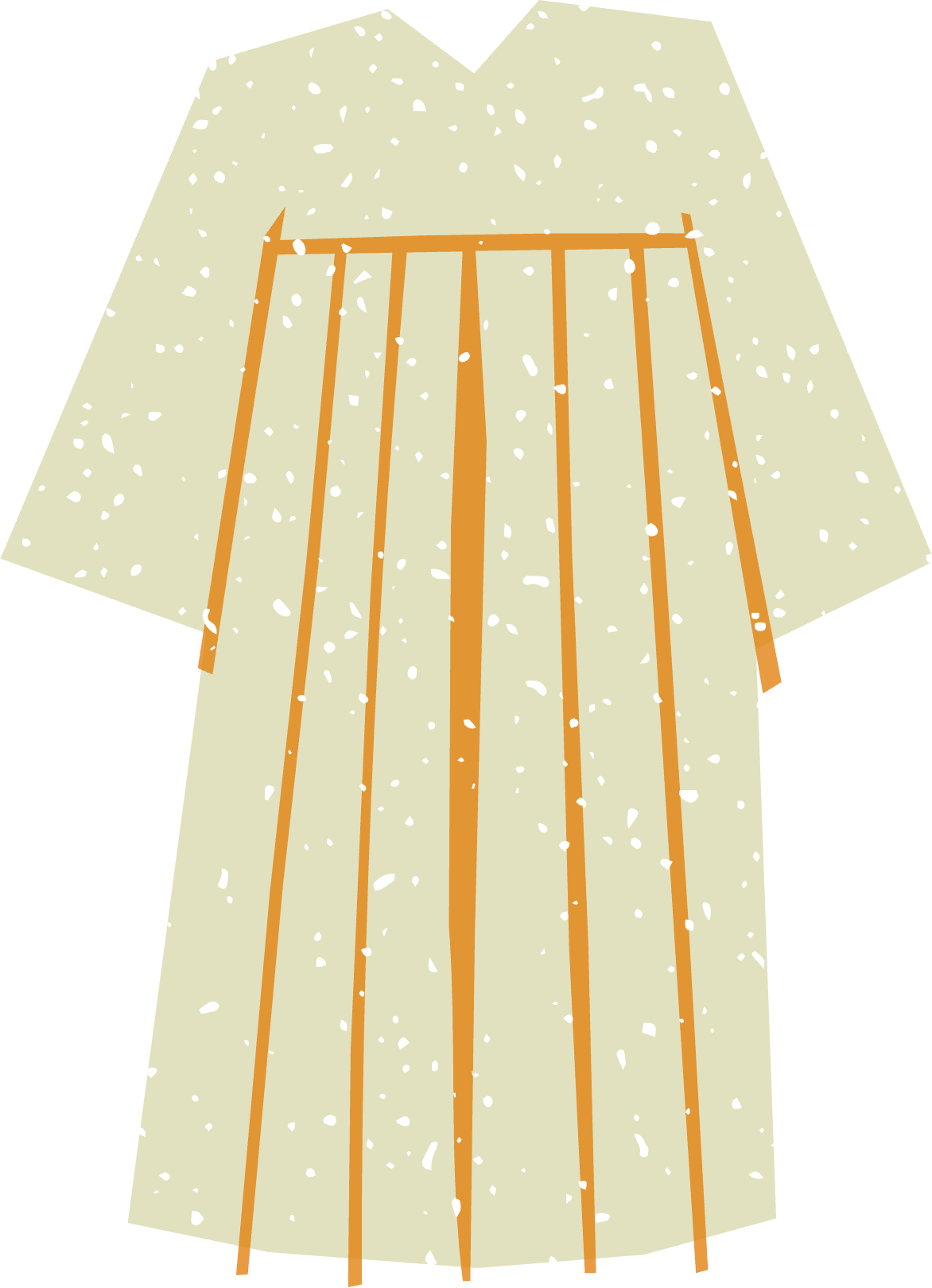 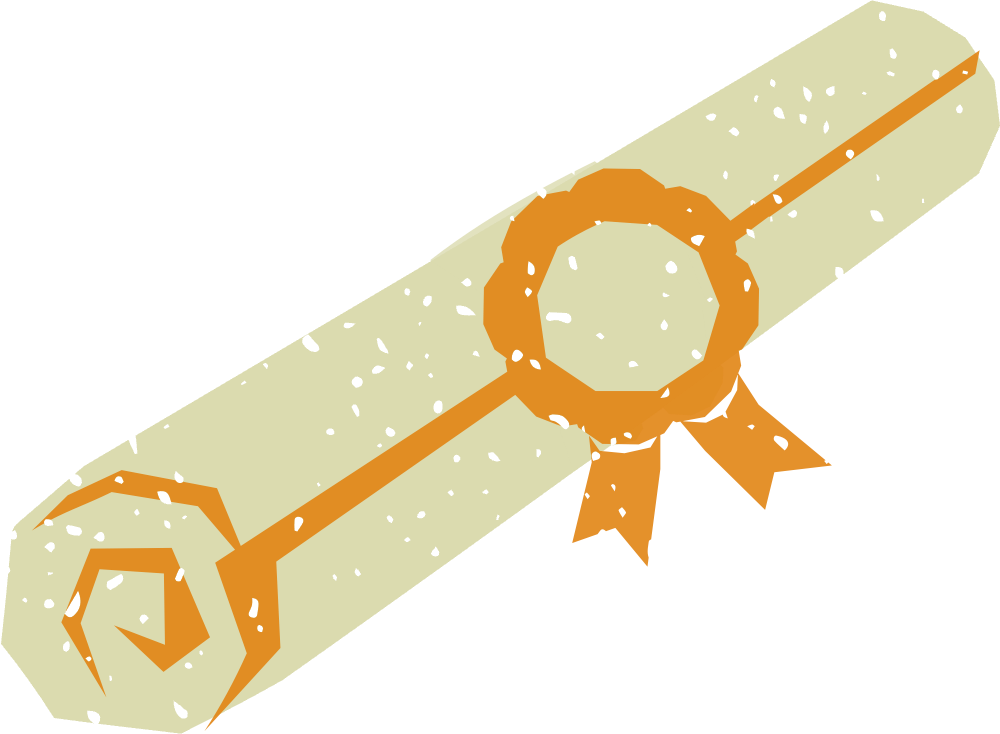 Use these design resources in your Canva Presentation.






You can find these fonts online too. Happy designing! 

Don't forget to delete this page before presenting.
This presentation template uses the following free fonts:
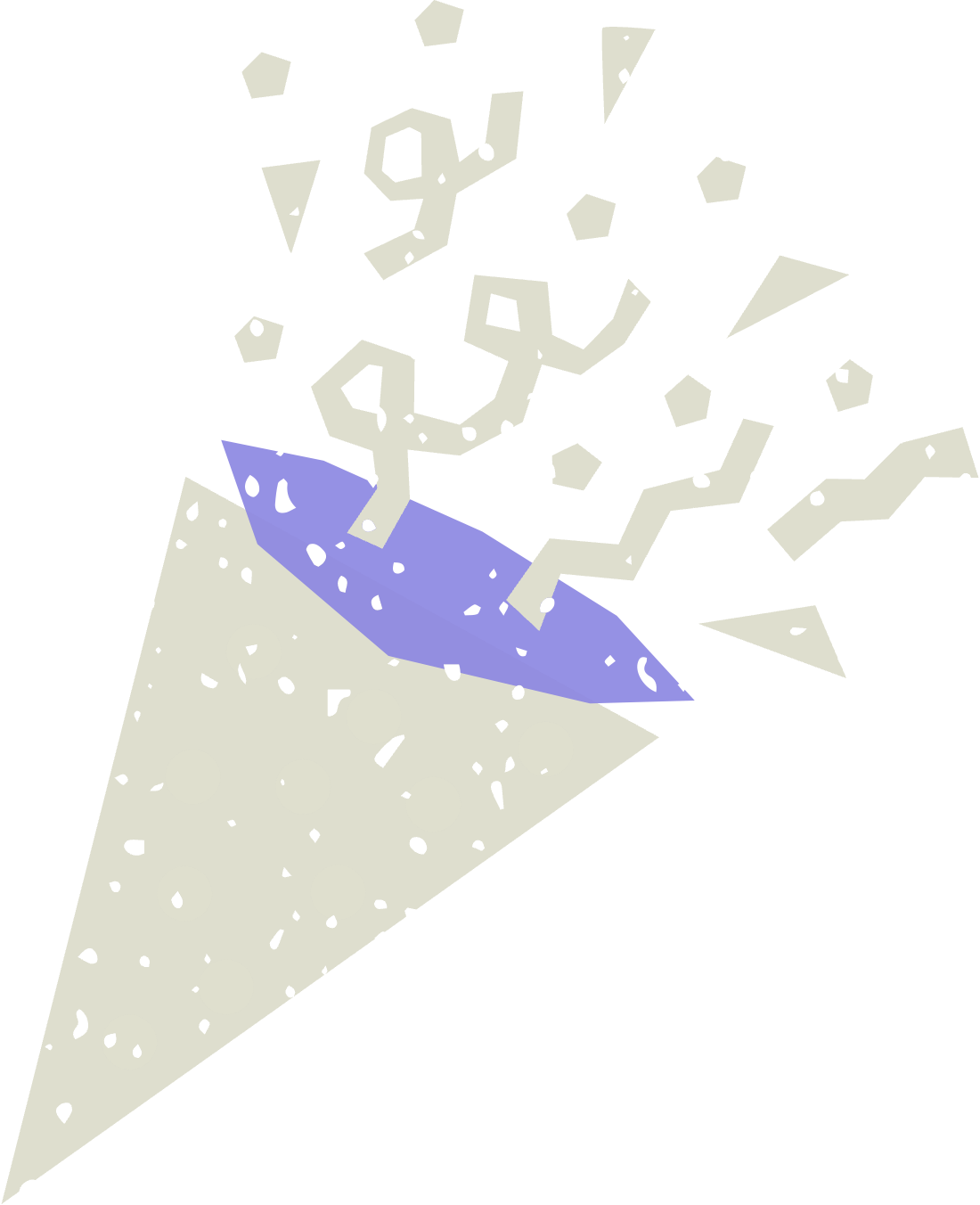 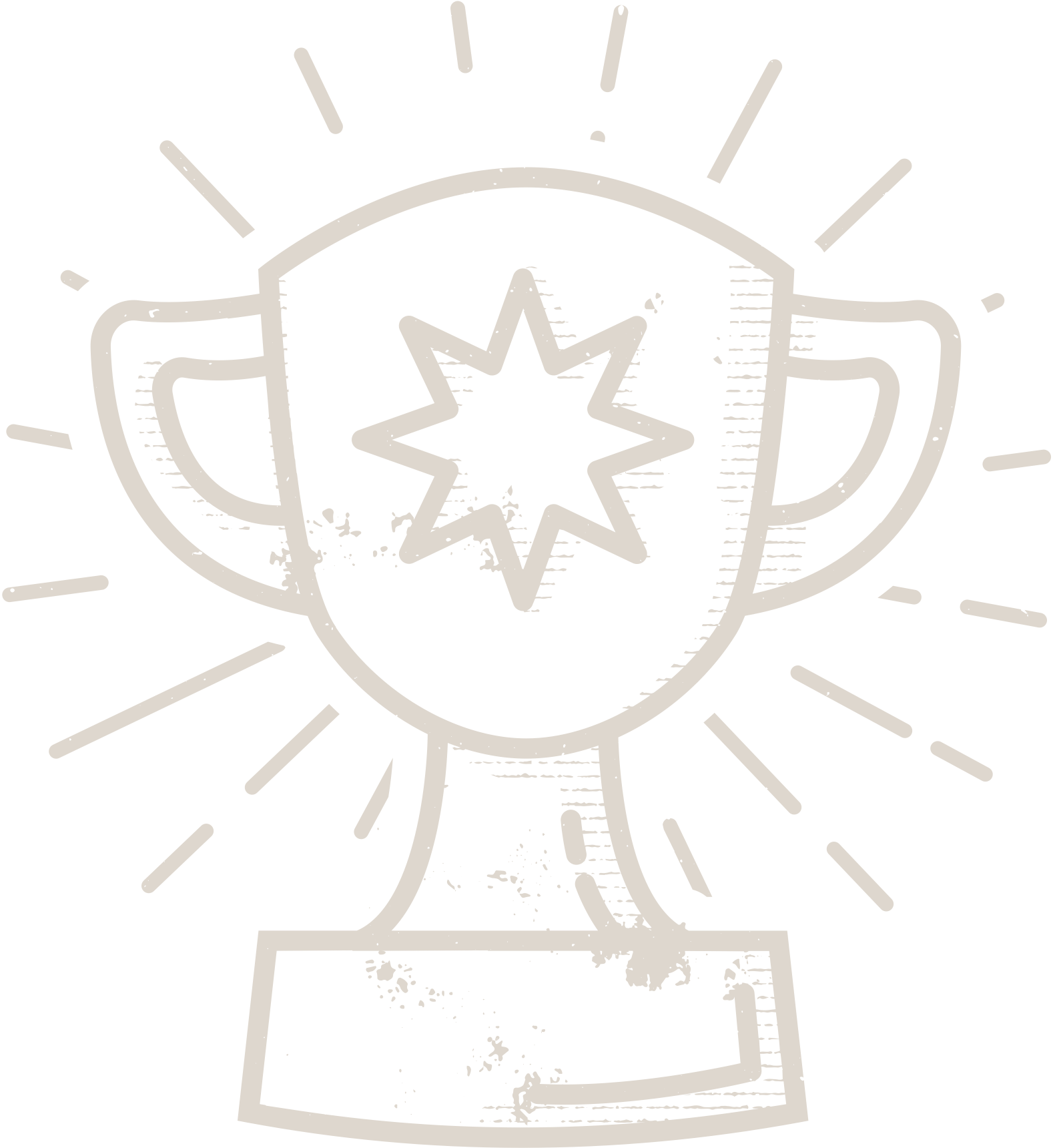 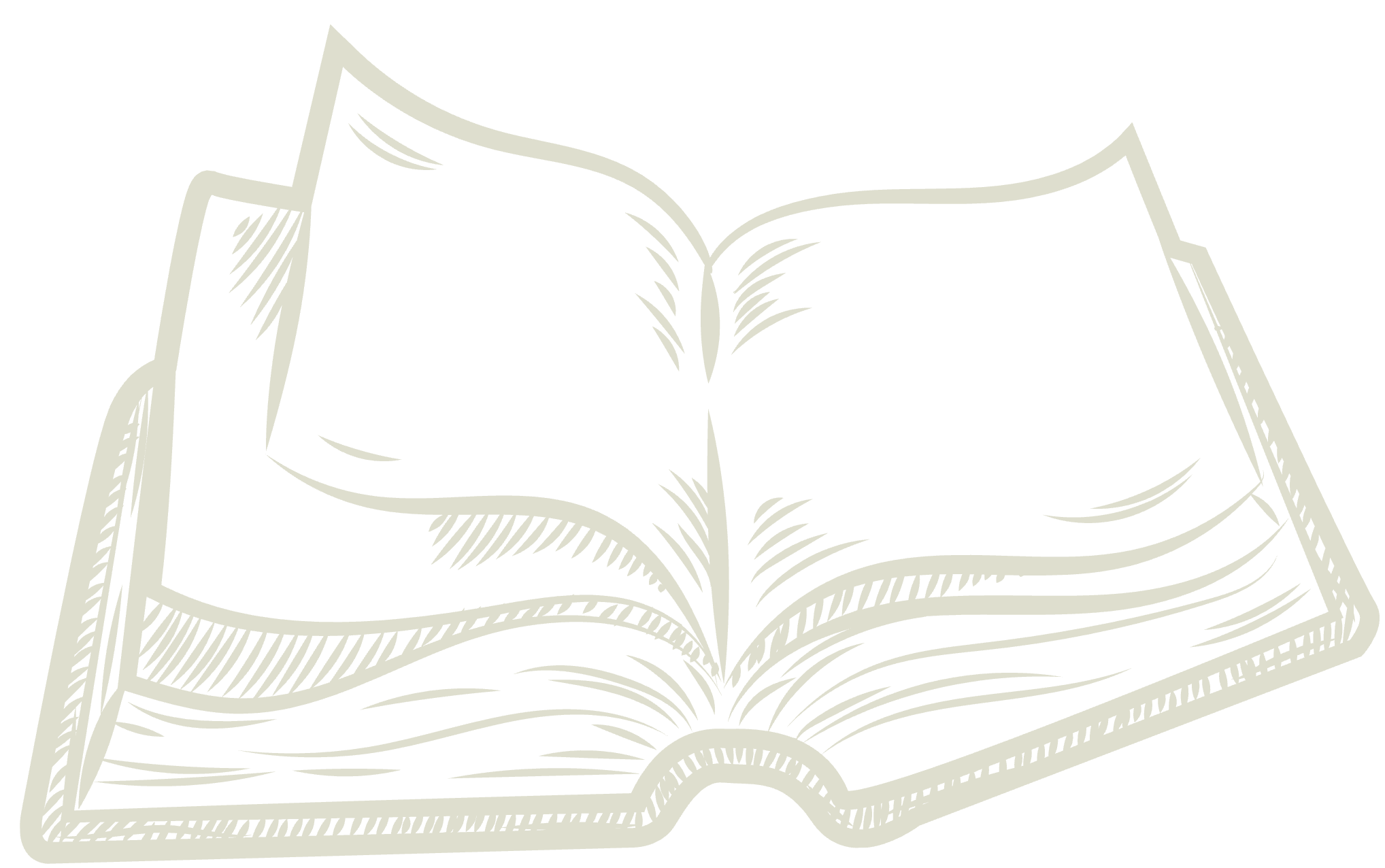 Titles: Forum
Headers: Forum
Body: Forum
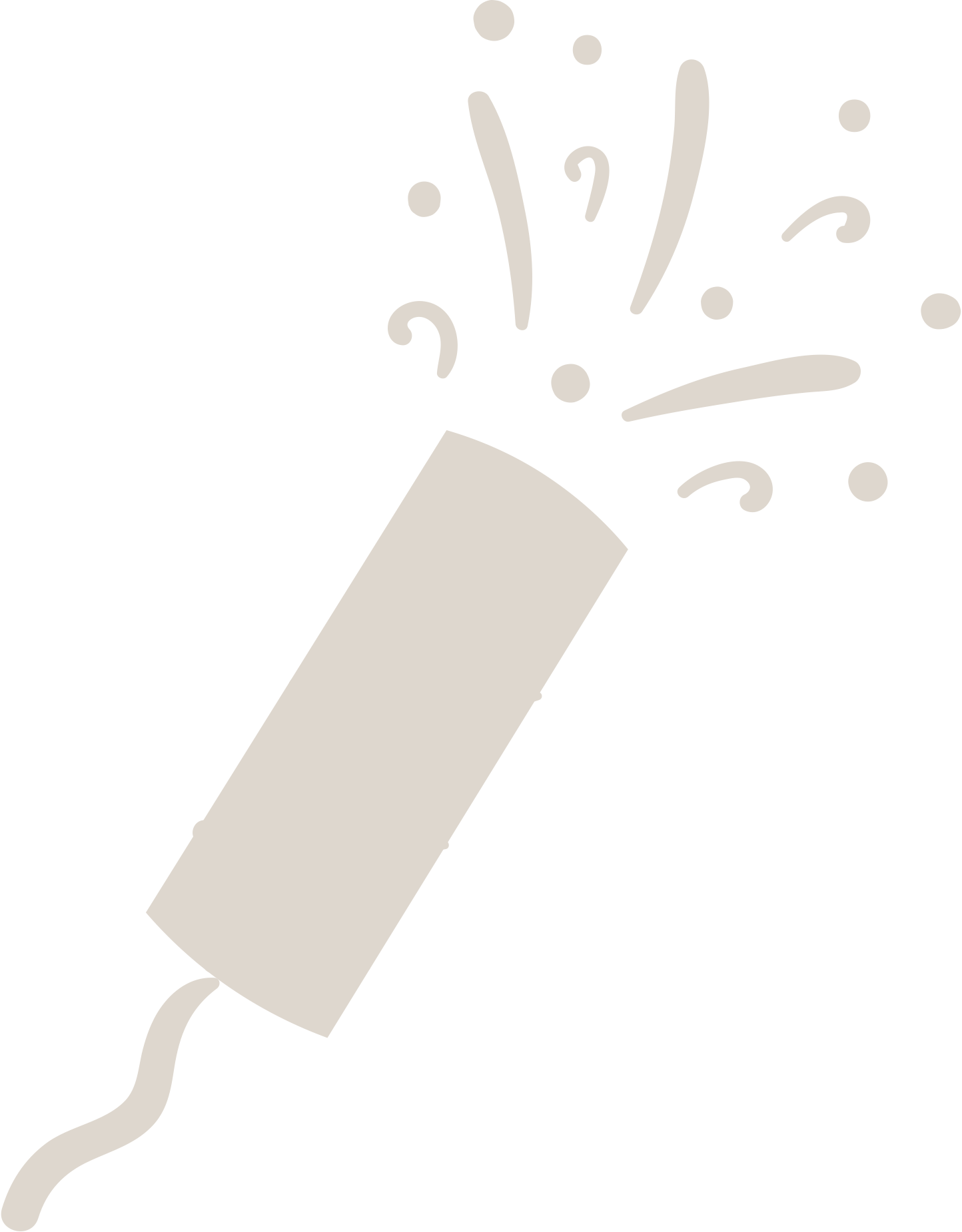 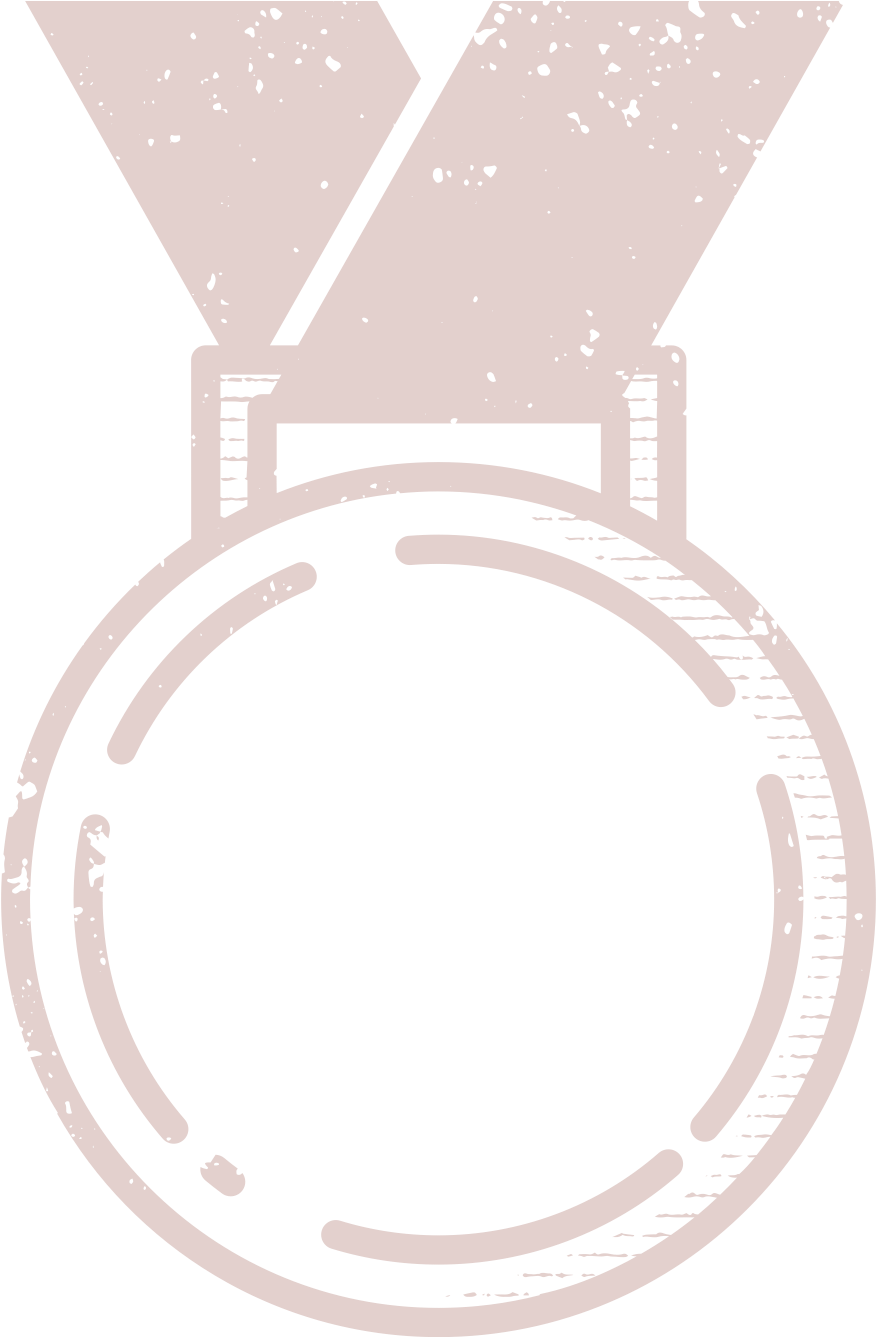